April 2024
Minnesota State Farm Business Management
2023 Year in Review
Analysis Trend Data for2023 ________
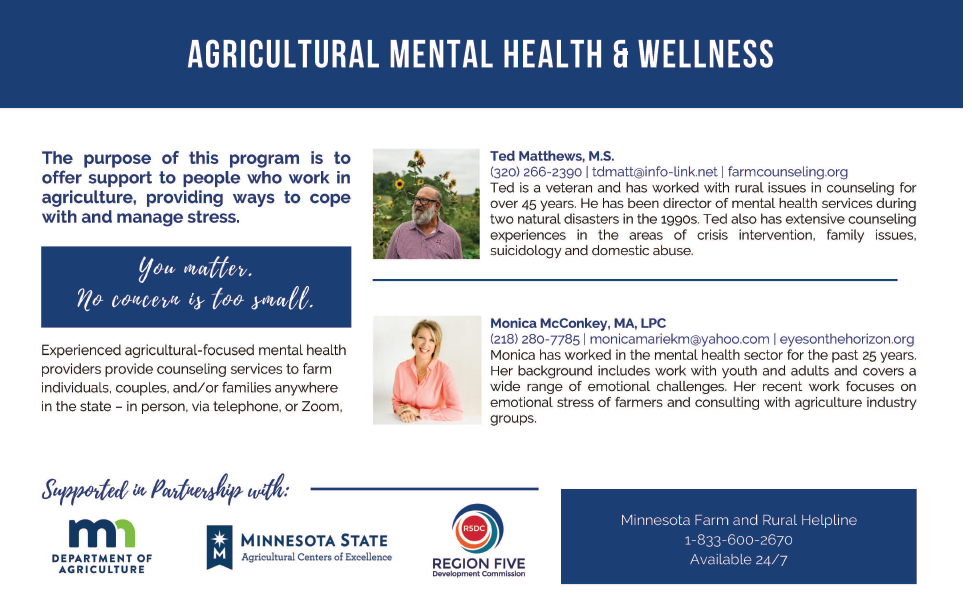 In the Report in 2023…
Cover & Inside
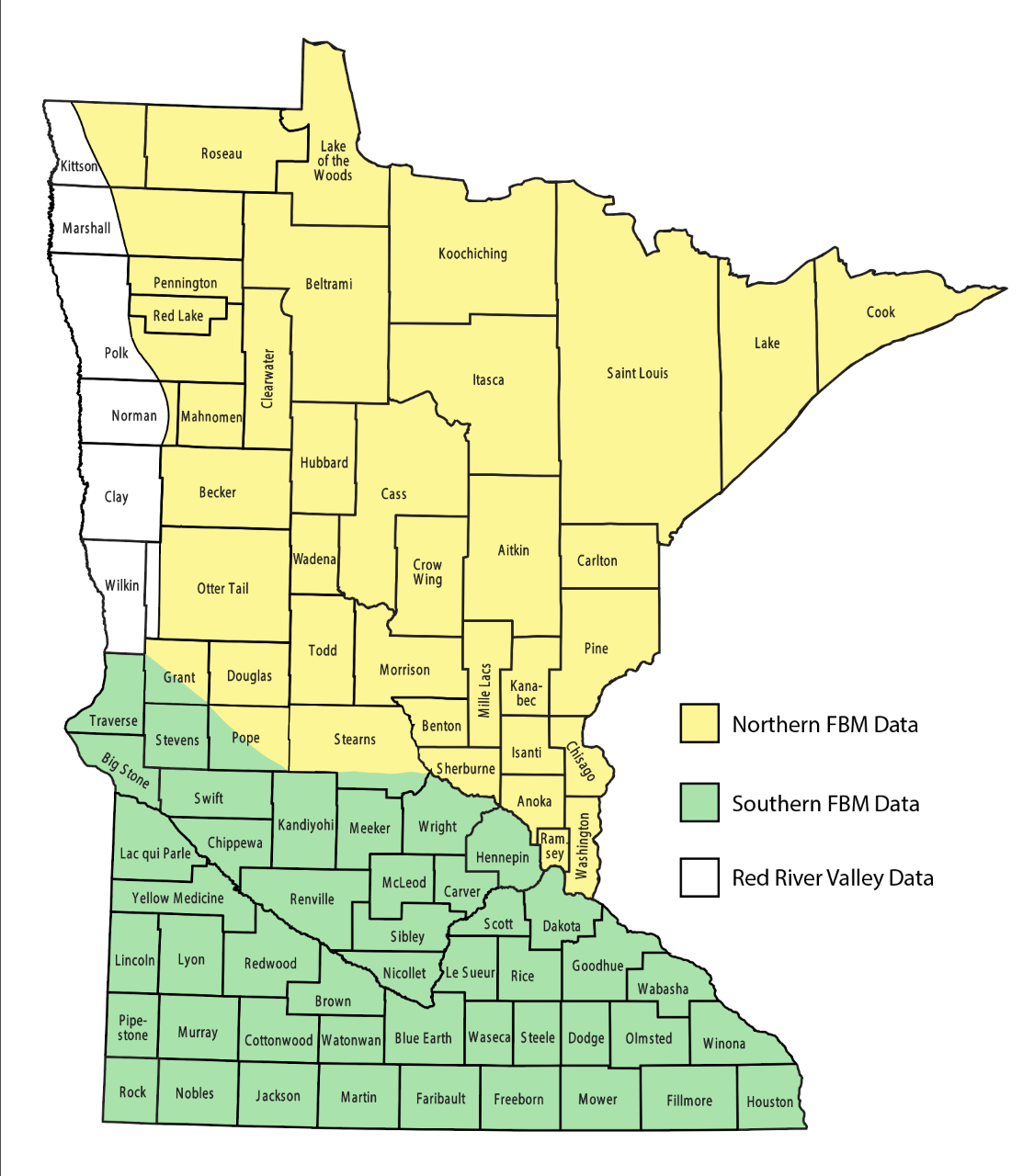 Northern Minnesota Report
21-year partnership between Northland and Central Lakes Colleges, and a 12-year partnership with Alexandria, and St. Cloud Colleges
Includes data from 581 farms working with 22 instructors
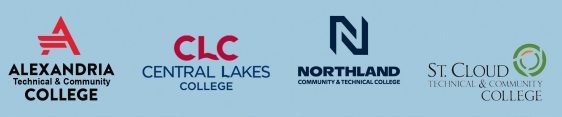 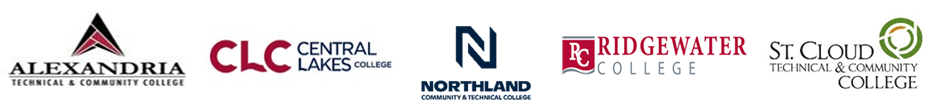 3
General Observations for 
Northern Minnesota in 2023
Average Net Farm Income was $82,849  down from 2022 which was $243,910
All major crops showed a large decrease in net return compared to 2022
Livestock Returns were up in the beef cow calf and down in the dairy sector in 2023 compared to 2022 which was the opposite in 2022.
Financial Ratios were impacted negatively for a large majority of the farms in Northern MN
4
Farm Numbers
Pg 4
Differences:  Region, State, and You
Pg 5
In 2023, on average…
Pg 8
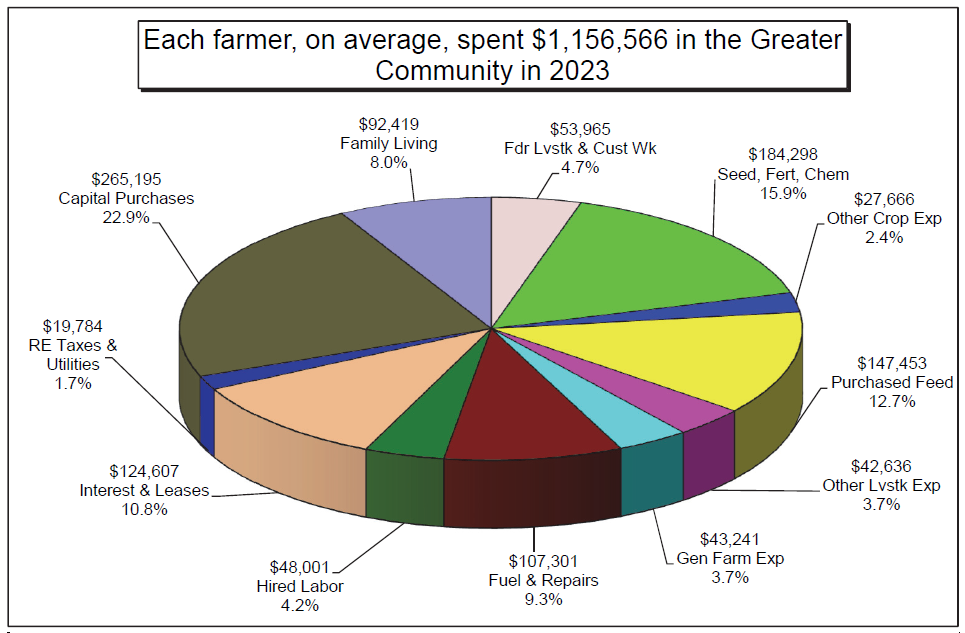 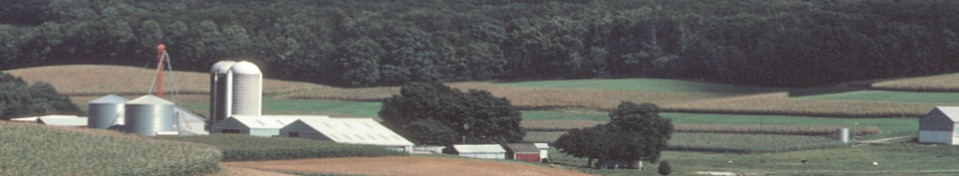 572 farms = $396,679,712 
 A 40 yr career = $27,739,840
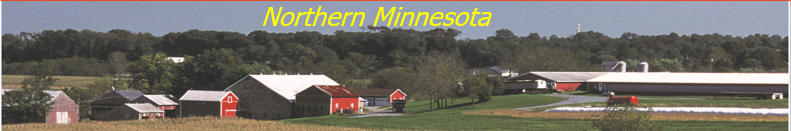 Cash Farm Income
Pg 12
Cash Farm Expenses
Pg 13
What are some income/expense changes for the average?
Pg 12
Pg 13
Net Farm and Median Farm Income
Pg 5
Net Farm IncomeSorted by Years Farming
Pg 9
Net Farm and Median Farm Income Range by Type of Farm
Pg 6
Family Living / Personal Spending
Pg 24
Net Worth ChangeSorted by Farm Type (Market)
Pg 6
Net Worth ChangeSorted by Years Farming (Market)
Pg 9
How Does Your Farm Stack UP?
Pg 21
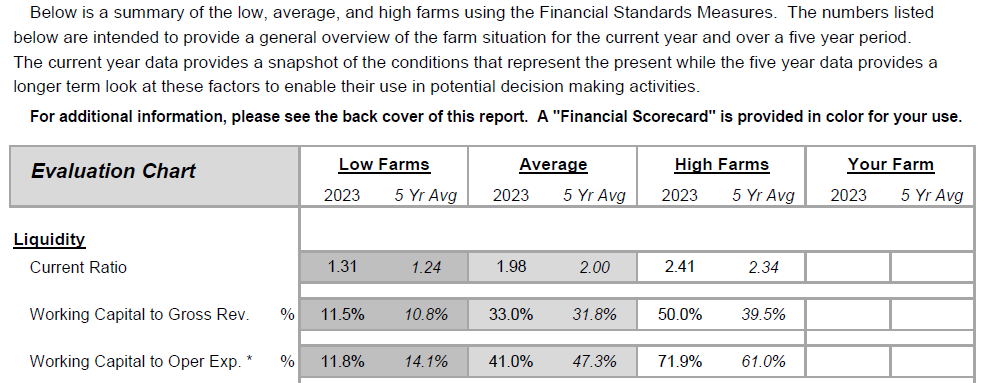 Your financial scorecard
Back Cover
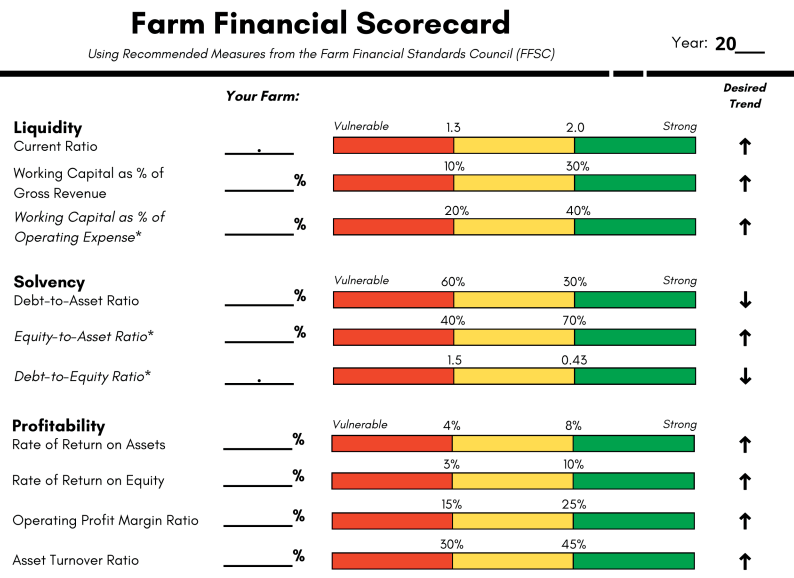 Liquidity Measures
Pg 21
Liquidity Measures
Pg 21-22
Working CapitalCurrent farm assets minus current farm liabilities
Funds available to buy inputs & inventory after the sale of current assets and payment of current liabilities
It is a dollar value, not a ratio
Working Capital as % of gross revenue
Working Capital / Gross Farm Income
Percentage that serves as an indicator of the funds available based on business size.
Working Capital as % of operating expenses
Working Capital / Operating Expenses
Percentage that serves as an indicator of the funds available based on business operating expenses.
Liquidity Measures
Pg 22
Liquidity Measures
Pg 6
Liquidity Measures
Pg 6
Solvency
Pg 21
How Does Your Farm Stack UP?
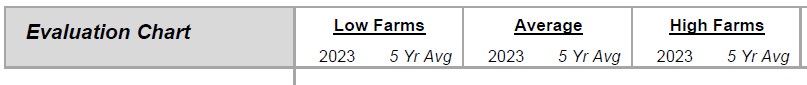 Pg 21
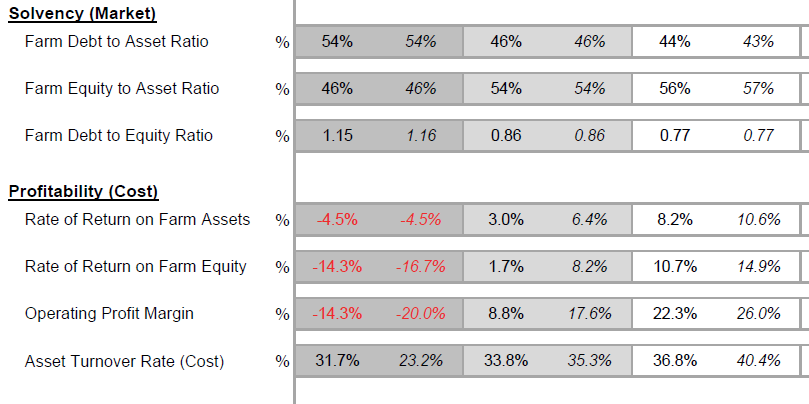 `
Profitability
Rate of Return on Assets
Interest rate earned on all money invested in the business…
Rate of Return on Equity
Interest rate earned on YOUR money invested in the business…
Your financial scorecard
Back Cover
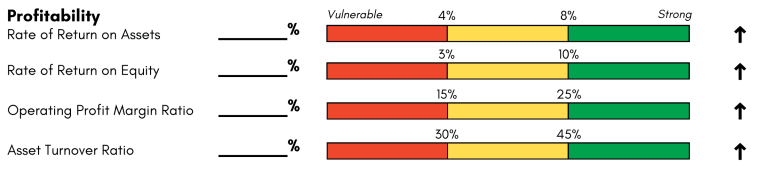 Profitability
Pg 21
Profitability
Pg 6
How Does Your Farm Stack UP?
Pg 21
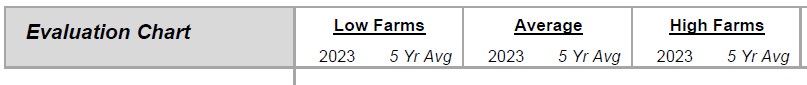 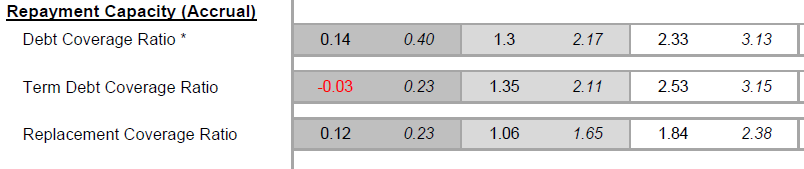 Repayment Capacity
*Debt Coverage Ratio-New Ratio in 2022
The Debt Coverage Ratio measures the ability of the business to pay all current, intermediate and long-term debt payments.
Term Debt Coverage Ratio
The Term Debt Coverage Ratio measures the ability of the business to pay all intermediate and long-term debt payments.
Repayment Capacity
Pg 21
Repayment Capacity
Pg 6
Repayment Capacity
Pg 21
Repayment Capacity
Pg 6
How Does Your Farm Stack UP?
Pg 21
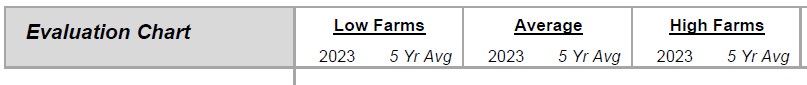 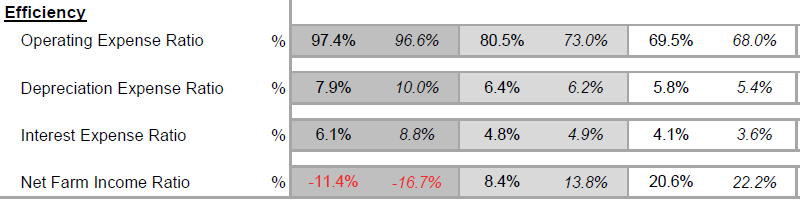 Your financial scorecard
Back Cover
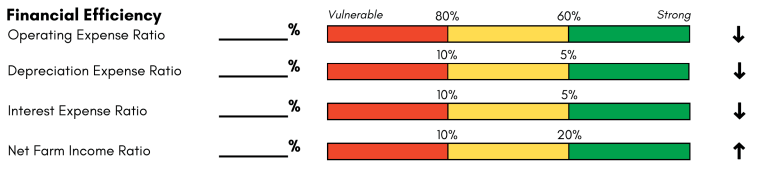 Efficiency Measures
Operating Expense Ratio
One of four Efficiency Measures found on the list of key Financial Standard Measures.  This ratio shows the percent of  Gross Farm Income that is used to pay for operating expense, excluding interest.
The other 3 ratios are:  interest expense, depreciation expense, and net farm income.
Efficiency Measures
Special Reports
We have three 8-page special reports that are developed to share targeted data from the Minnesota State Database:
State Executive Summary
State Crop Sort
State Dairy Sort
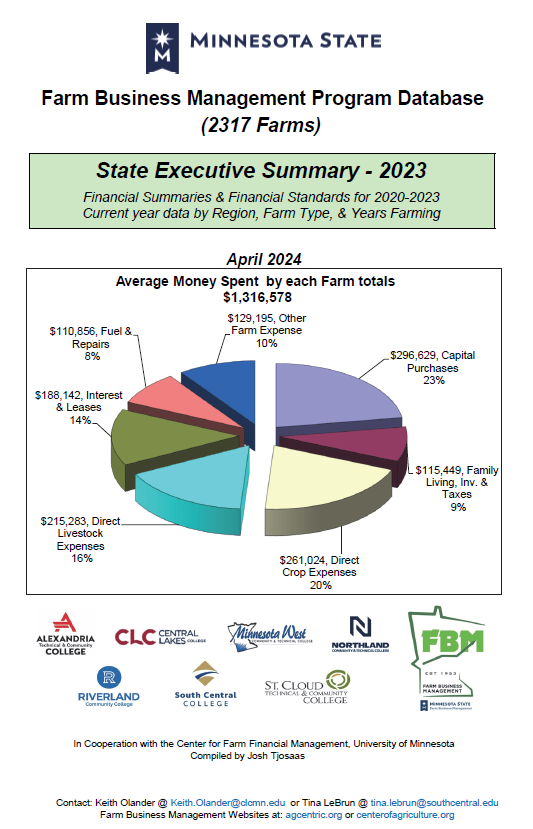 Special Reports
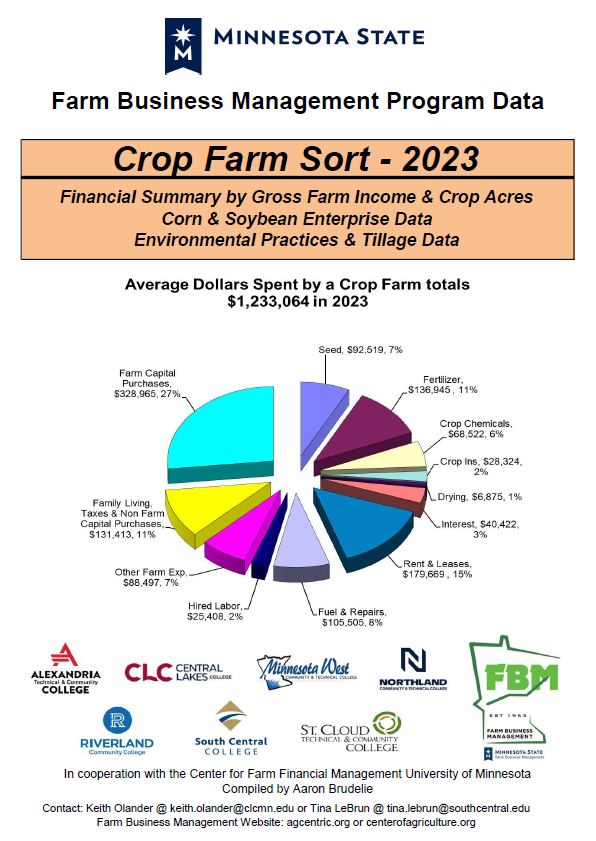 Special Reports
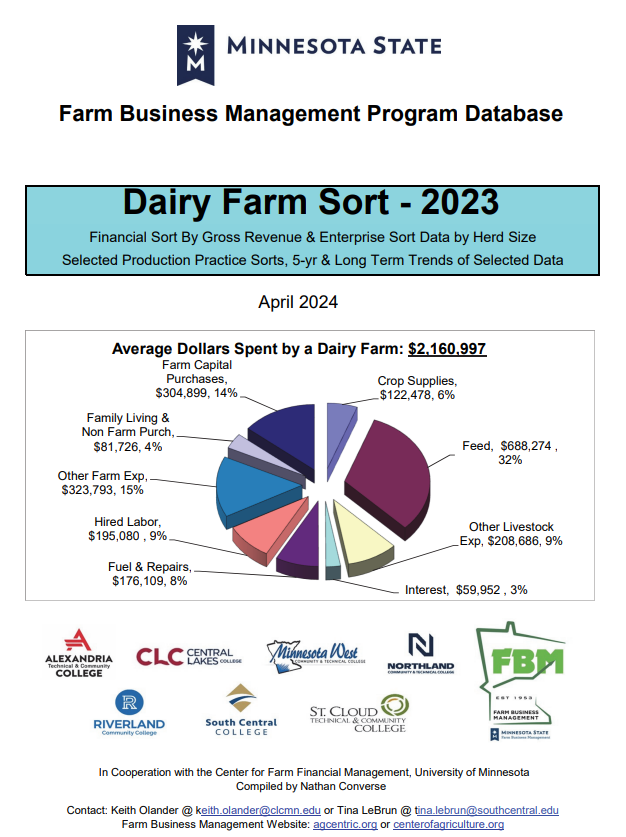 Special Reports
For more information….
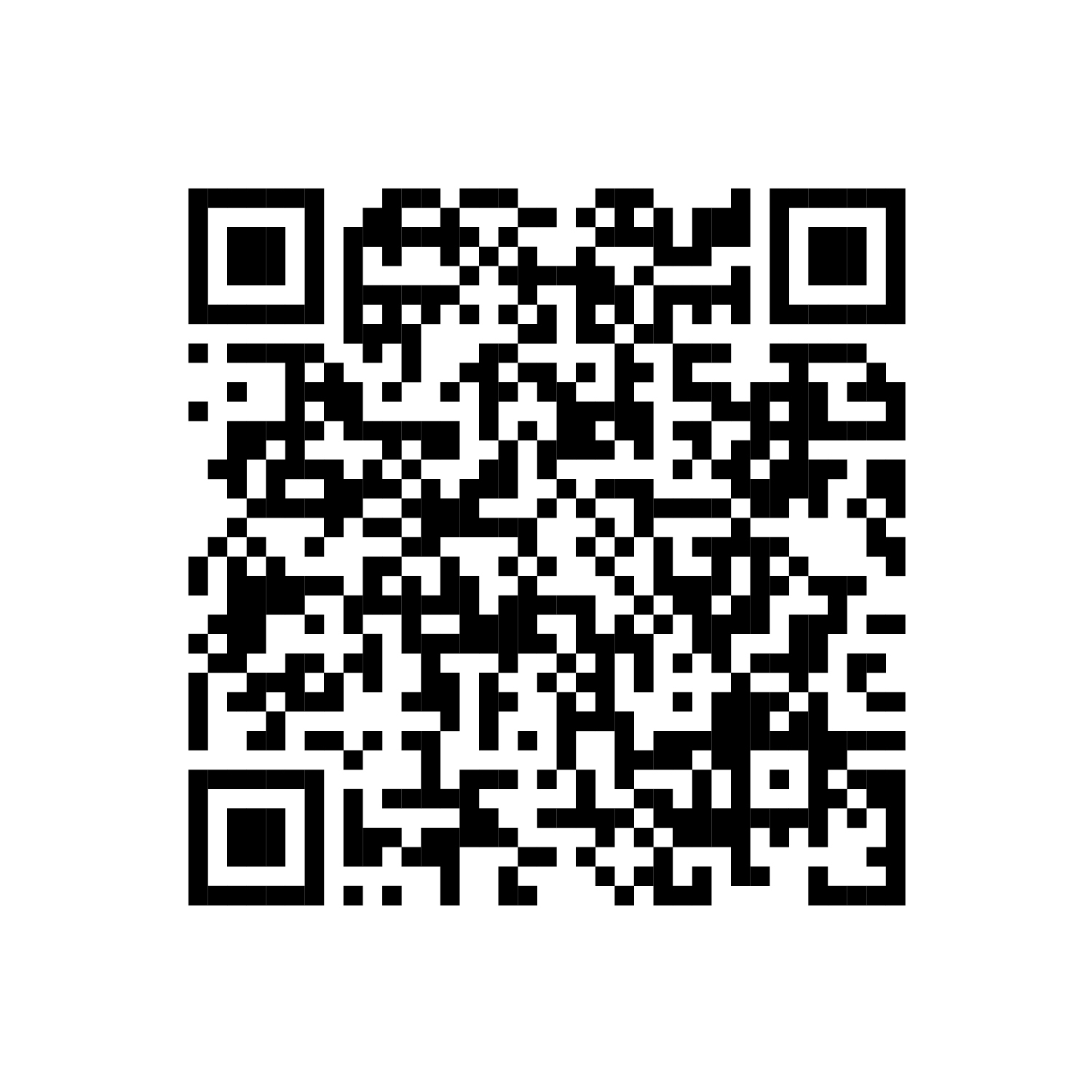 Break for the next presenter…